UID & UCC Creation Process for TM and LPTM
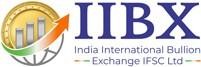 Introduction
1.			What is UID ?
Answer	- 	UID stands for Unique IDentity Number. This is a 			15-digit alpha numerical number. This UID number 			will be available with all the Trading Members and 			Limited Purpose Trading Members.

2.			What is UCC ?
Answer -	UCC stands for Unique Client Code. This is a 				19-digit alpha numerical number. This will be 				required for bullion trading and Clearing & 					Settlement purposes.
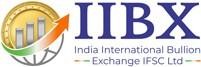 Membership guide for creating UID
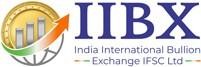 UID & UCC Creation Process for TM and LPTM
Step 1.	Login in UCC portal - https://ucc.iibx.co.in. For User ID and Password details, kindly refer to the 			IIBX Login Credentials email sent to your registered email ID.
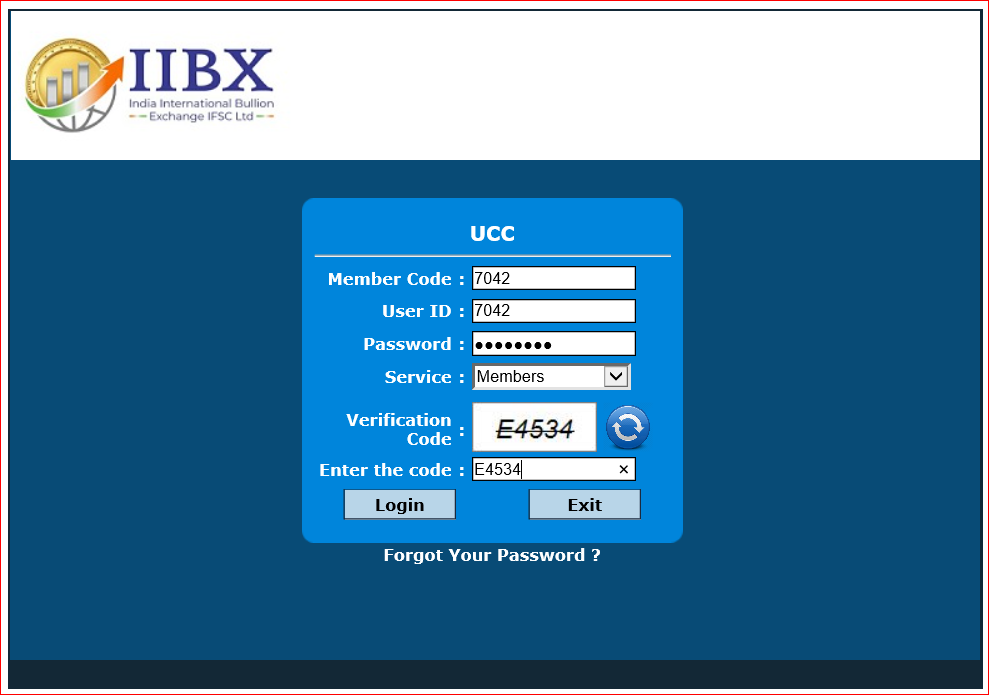 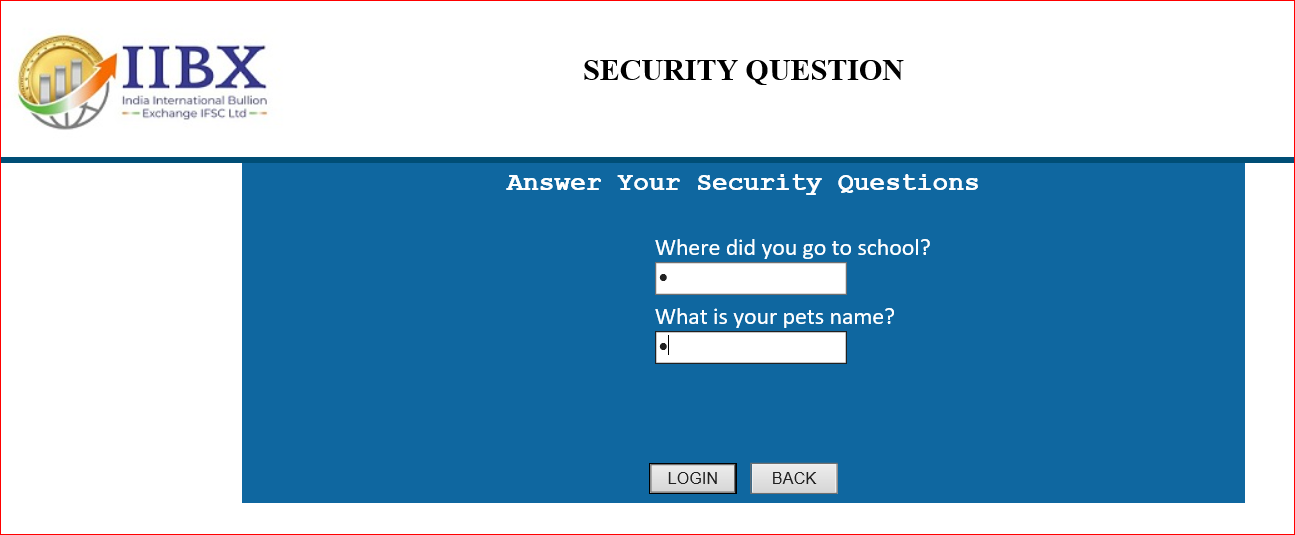 3
1
UID Creation
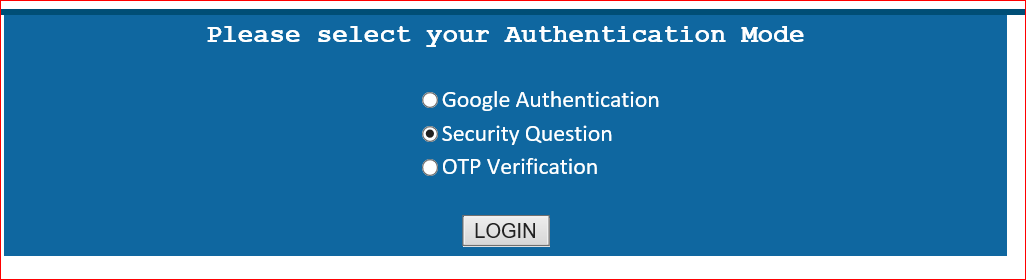 2
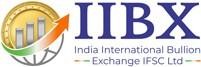 UID & UCC Creation Process for TM and LPTM
Step 2. 	Click on Create UID option in UCC Menu
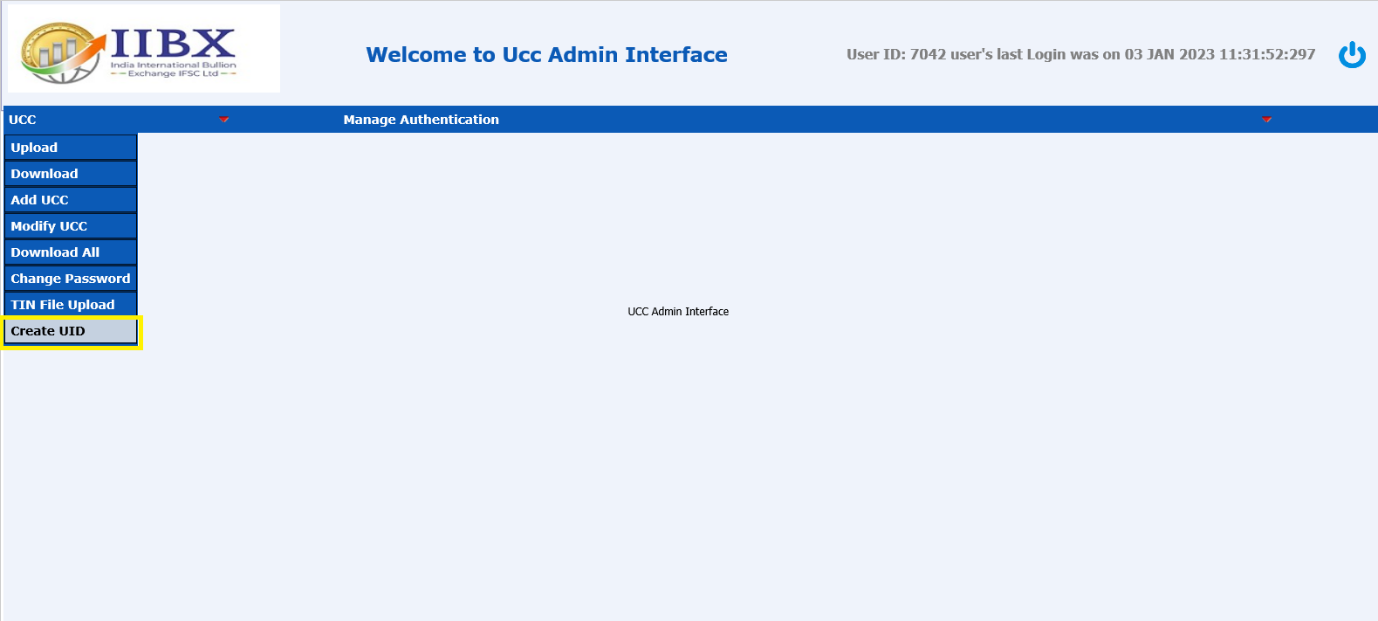 UID Creation
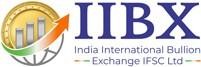 UID & UCC Creation Process for TM and LPTM
Step 3. 	Fill appropriate details and click on Submit button.
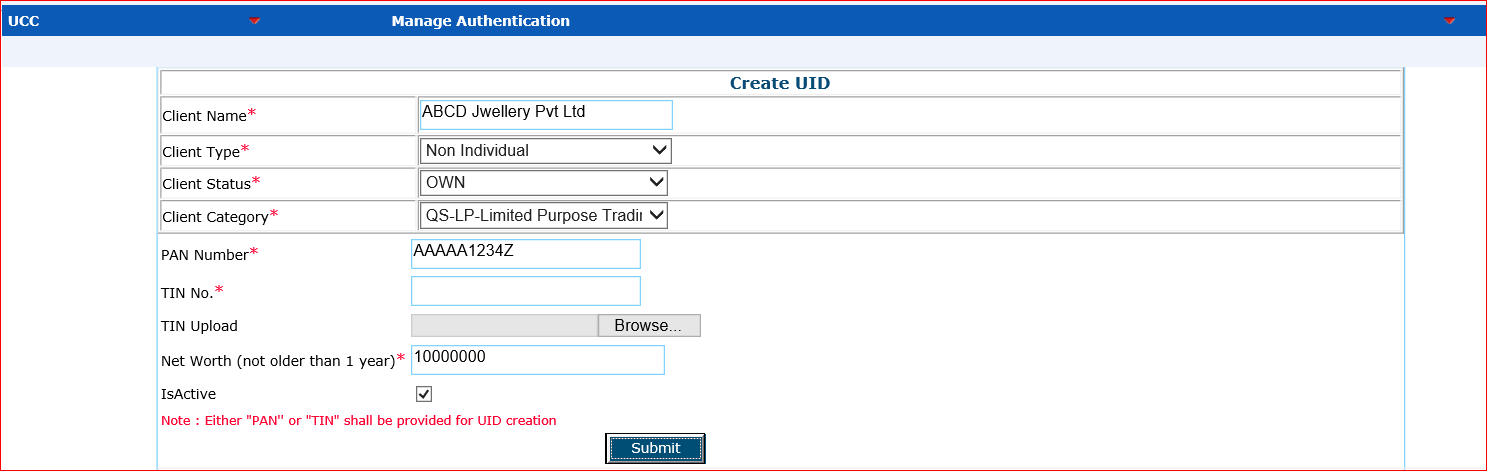 UID Creation
Guide for selecting the Client Type, Client Status and Client Category is shared in earlier slides
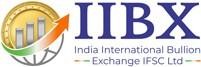 UID & UCC Creation Process for TM and LPTM
Step 4.	Click OK on the Below message that will display.
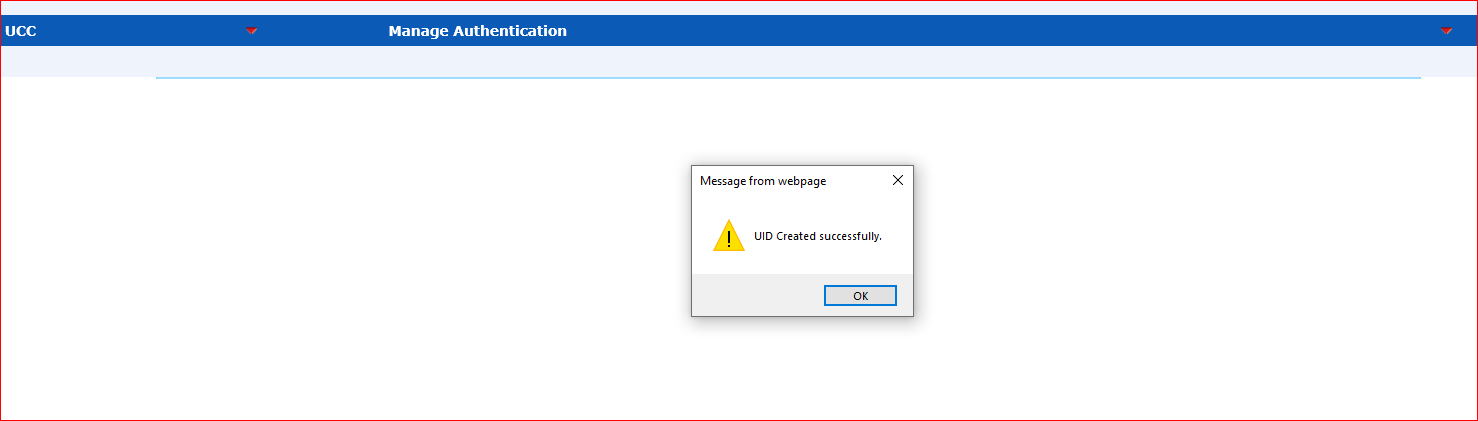 UID Creation
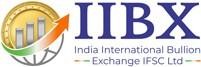 UID & UCC Creation Process for TM and LPTM
Step 5.	After clicking OK button from the above display, your UID is Created successfully. You will be 		able to see the below display you can identify your UID number with Entity name or Entity			PAN number which will be displayed in the below manner.
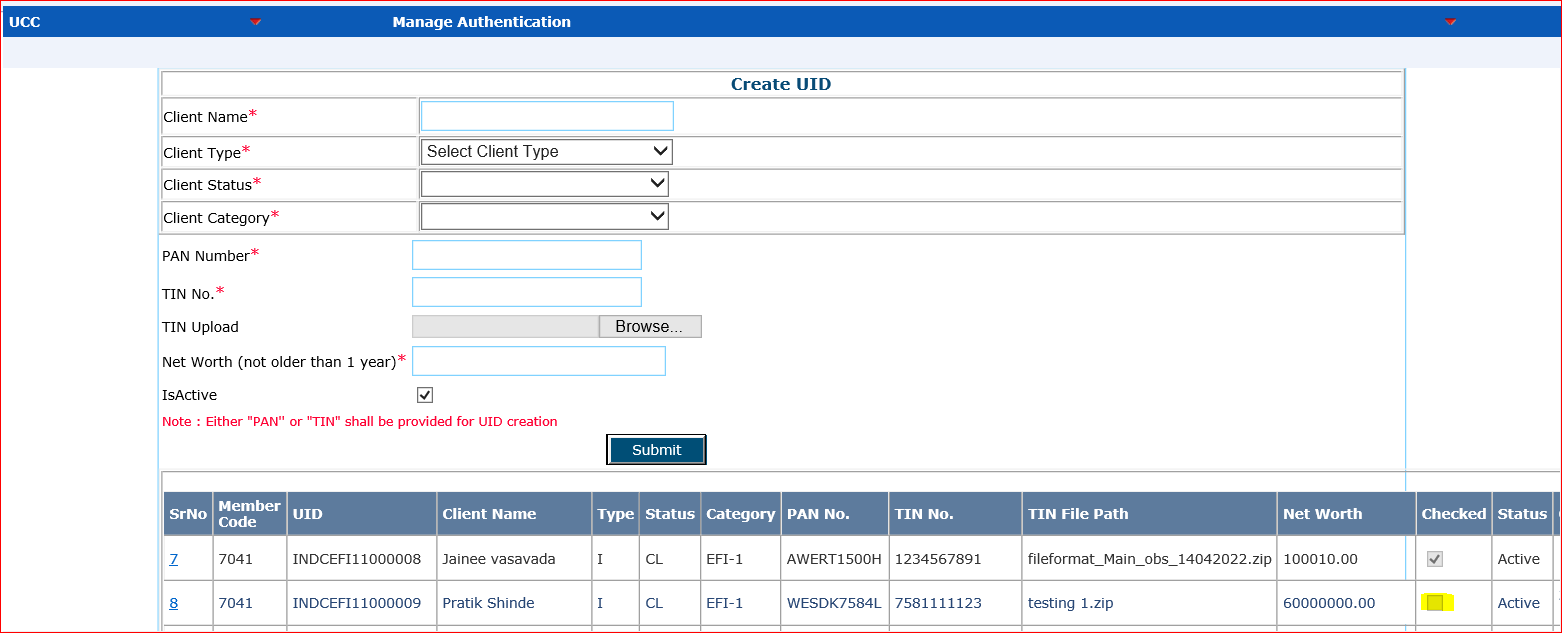 UID Creation
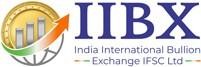 UID & UCC Creation Process for TM and LPTM
Step 6. 

You are requested to kindly send an e-mail from your registered e-mail ID to membership@iibx.co.in with subject line to read as “UID approval – entity name”. Kindly mentioned client’s name, UID No. and attach a self-attested scan copy of PAN or TIN of the said entity with cc to trading.operations@iibx.co.in for authorizing the created UID
UID Creation
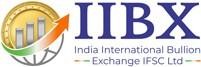 UID & UCC Creation Process for TM and LPTM
Step 7.	Once the UID is authorized by IIBX officials, generated UID will be displayed with a tick on 			Checked column button. You can also identify the same with the Entity Name and Entity 			PAN No.
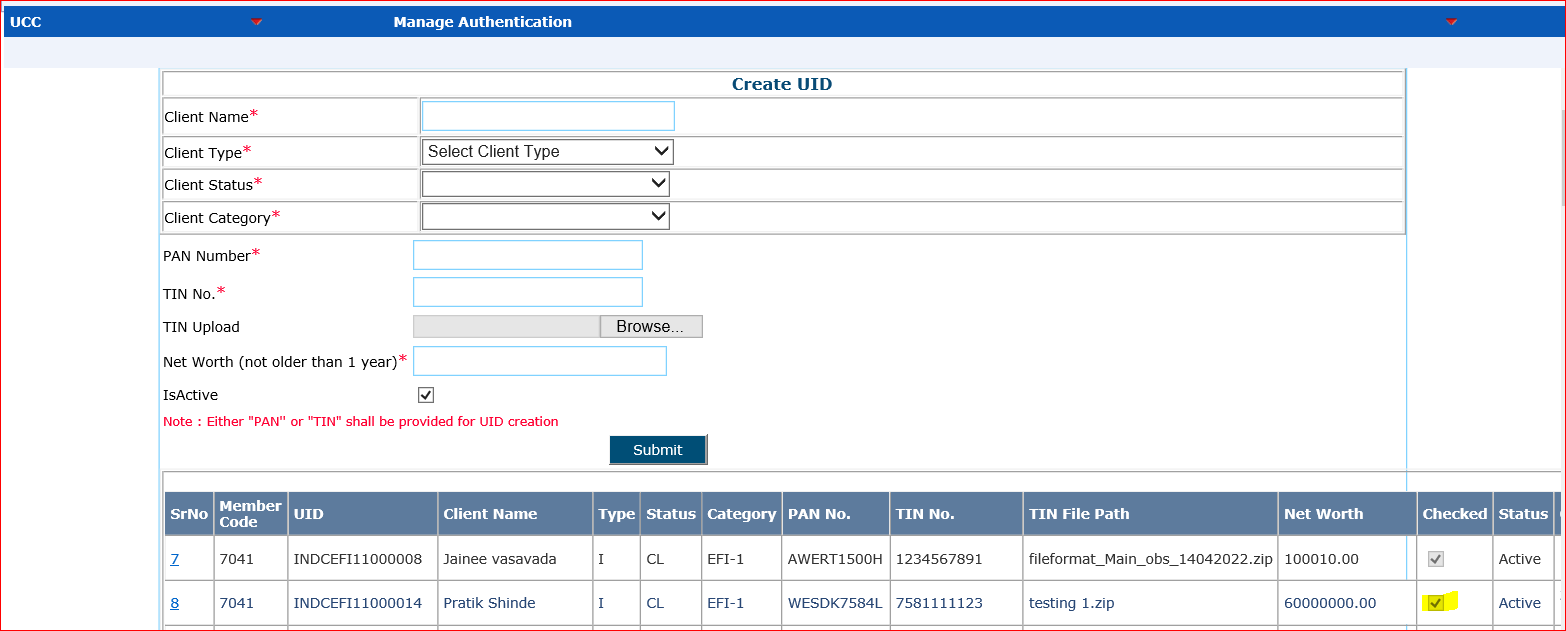 UID Creation
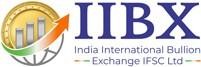 UID & UCC Creation Process for TM and LPTM
Step 8.	Click on UCC >> Add UCC and below Menu will be displayed.
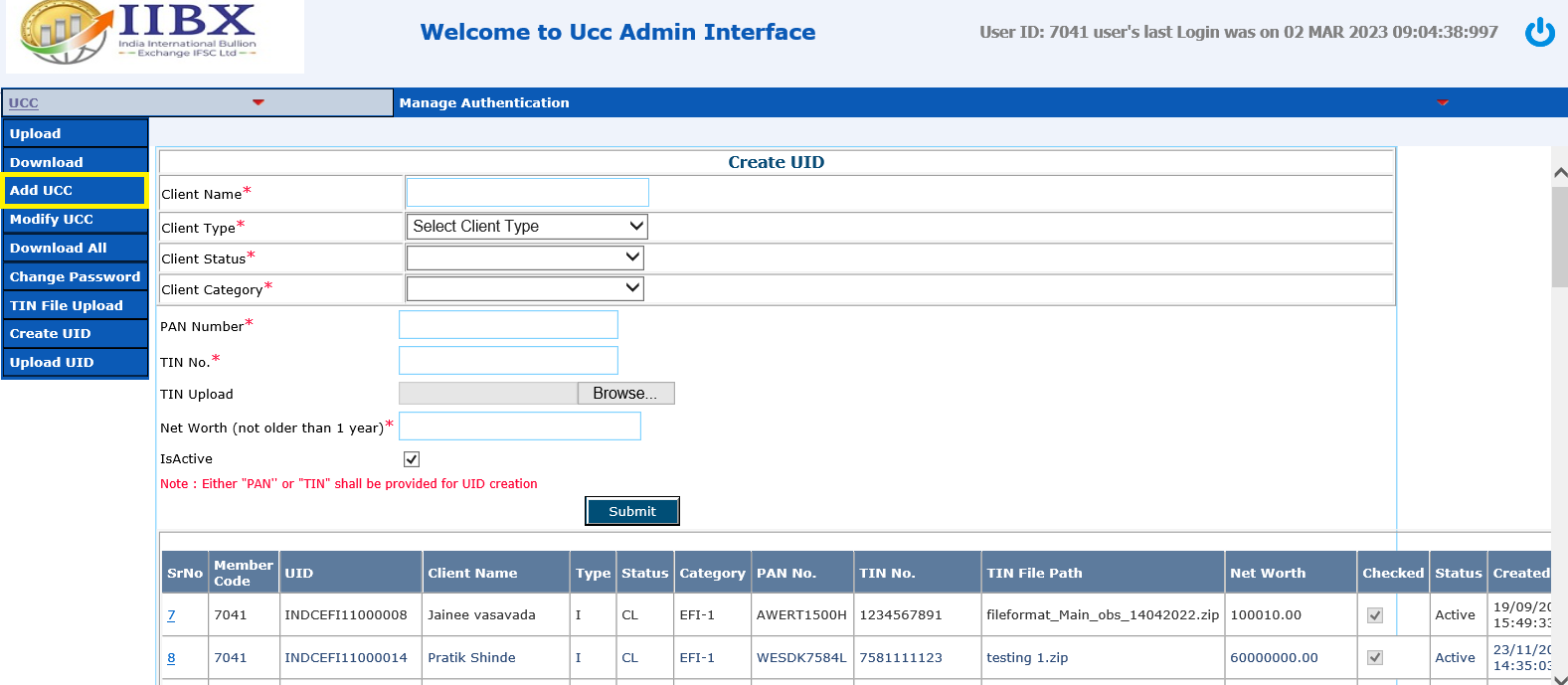 UCC Creation
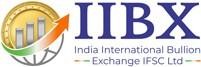 UID & UCC Creation Process for TM and LPTM
Step 9.	Click on Search UID button.
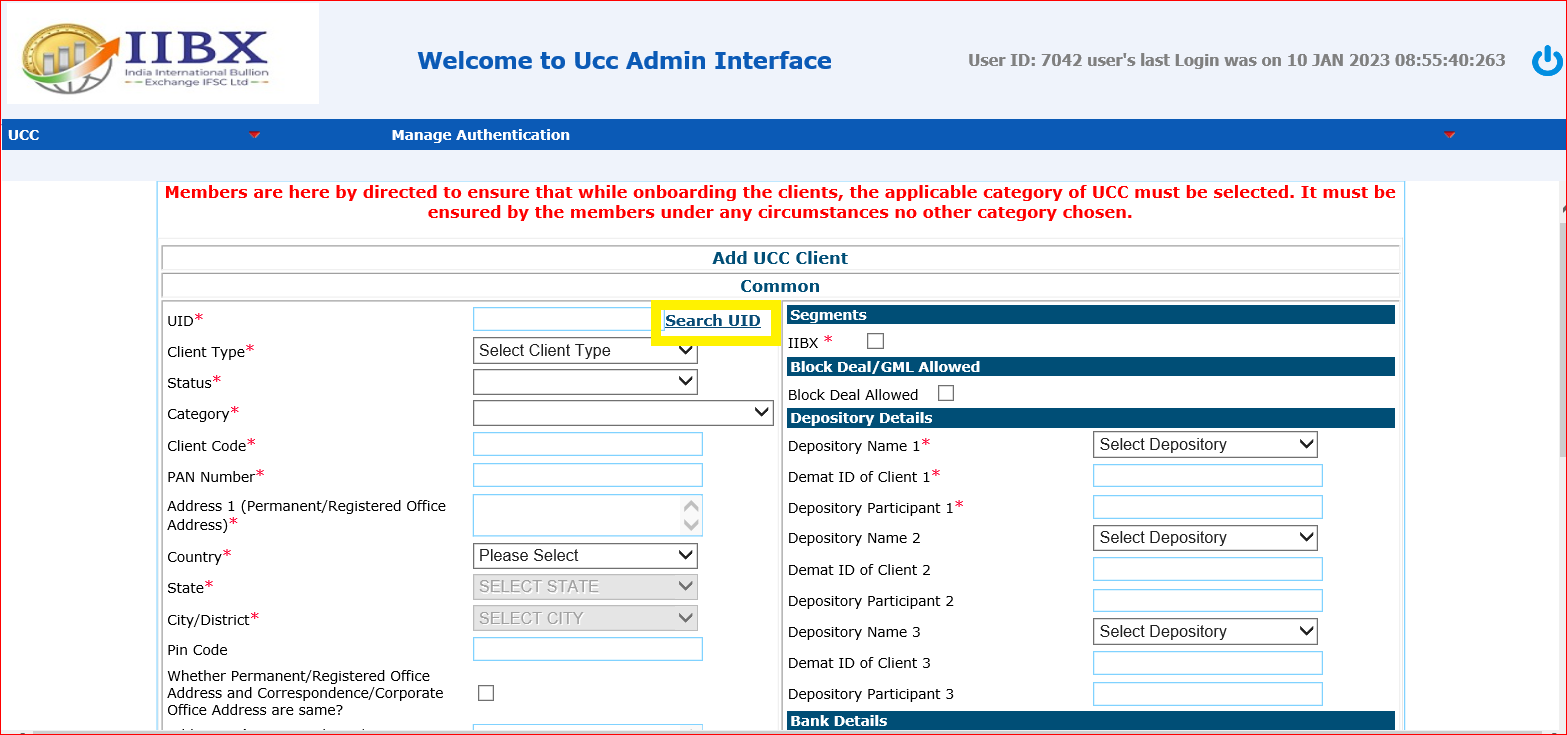 UCC Creation
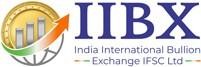 UID & UCC Creation Process for TM and LPTM
Step 10.	   Kindly write your UID (e.g., NIDOQSLP1000007) in the available field and click on GO Button.
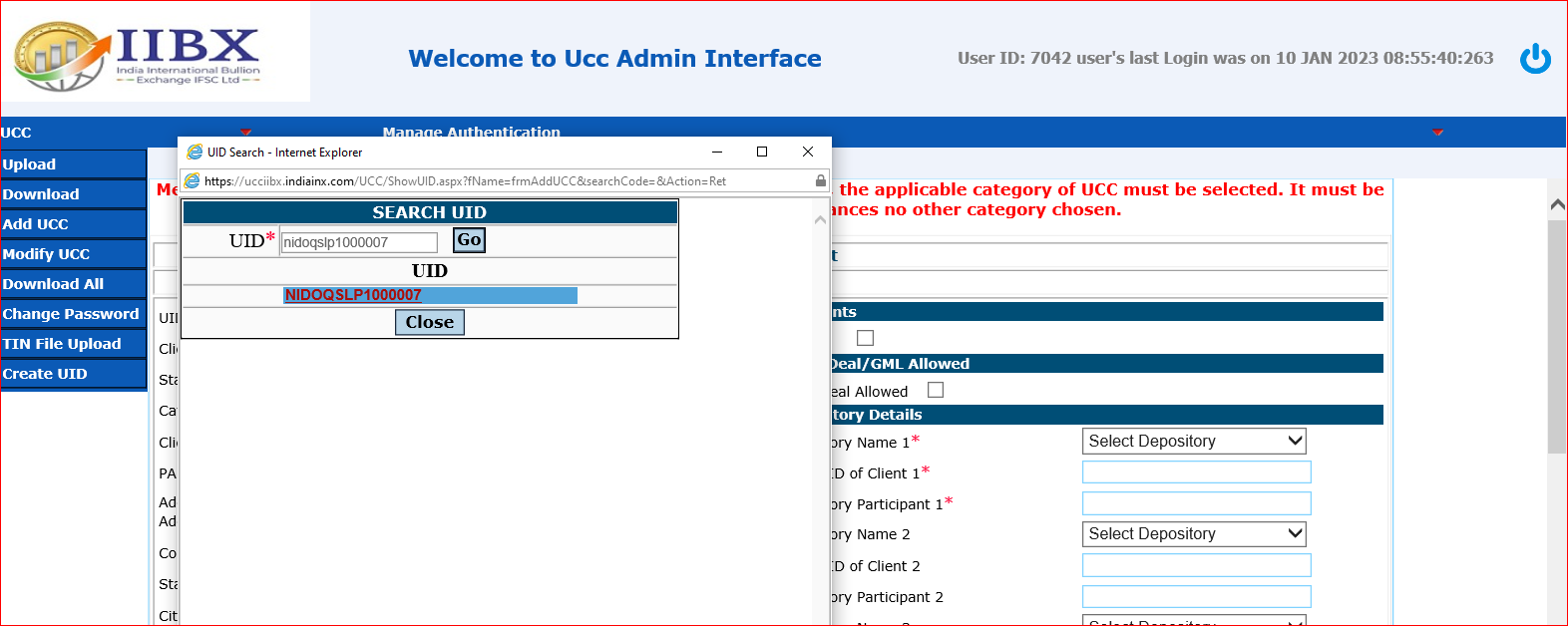 UCC Creation
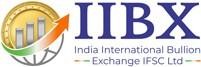 UID & UCC Creation Process for TM and LPTM
Step 11.		Once you have selected the necessary UID, you will find respective details like UID, Client 			type, Status, Category, Client Code and PAN Number field which will be fetched 					automatically.  Here your UCC will be generated automatically. Kindly make a note of the 			same for all  future references.
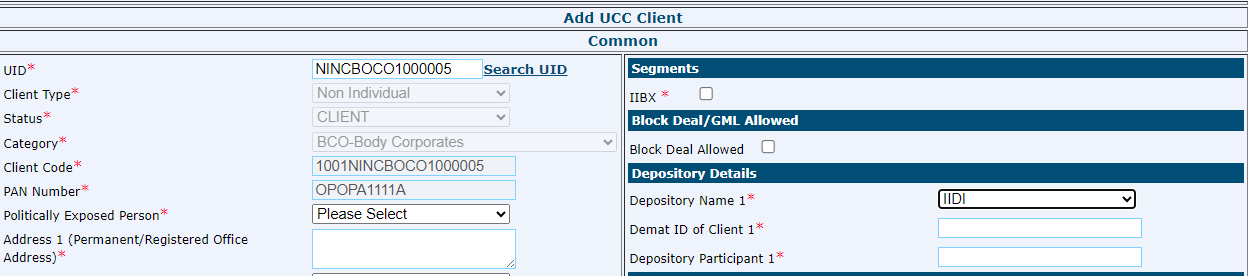 UCC Creation
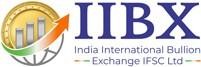 UID & UCC Creation Process for TM and LPTM
Step 12A.	Request you to kindly fill all the remaining details and click on the Submit Button which 			is present at the bottom right corner of your screen. Required  UCC will be created in the 			system.
Scenario 1	If the client is not registered with any broker of IIBX, below screen will  be displayed.
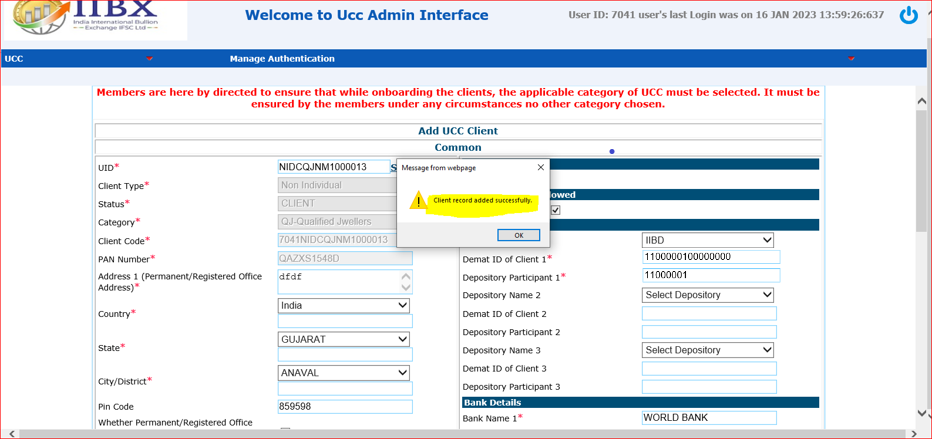 UCC Creation
Demat ID must be 16 Digit
Depository Participant ID
must be 16 Digit
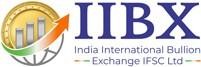 UID & UCC Creation Process for TM and LPTM
Step 12B. 	Request you to kindly fill all the remaining details and click on the Submit Button which is 				present at the bottom right corner of your screen. Required  UCC will be created in the 					system.
Scenario 2	If the client is registered with any broker of IIBX, below screen will  be displayed.
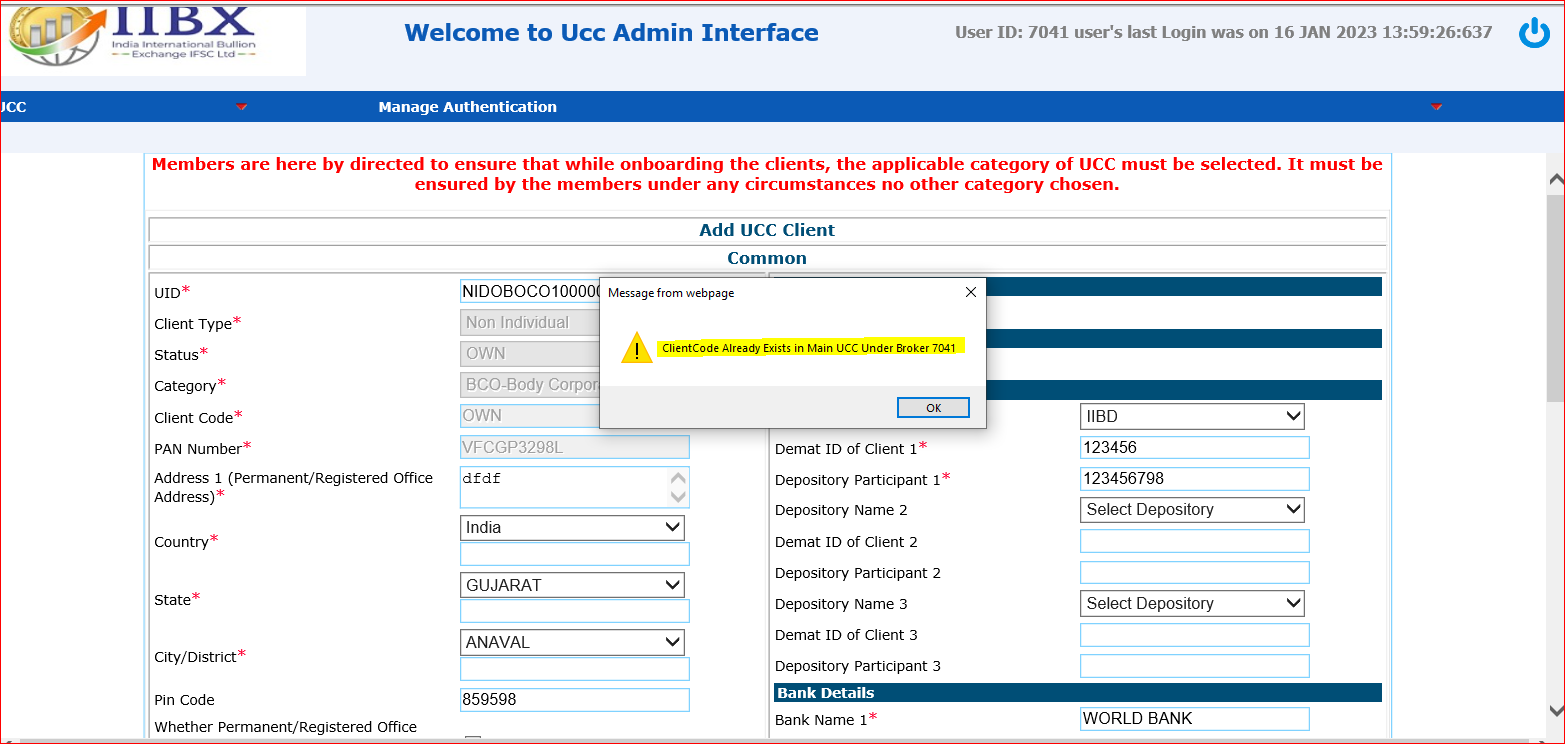 UCC Creation
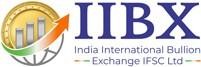 Your UID and UCC has been created successfully
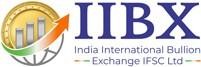 Frequently Asked Questions
1.			If I forget to note my UID, how can I find it ?
Answer -	Click on UCC >> Add UCC then Click on Search UID button.  
			Kindly insert your PAN and / or TIN and / or Client Name and click on Go Button.
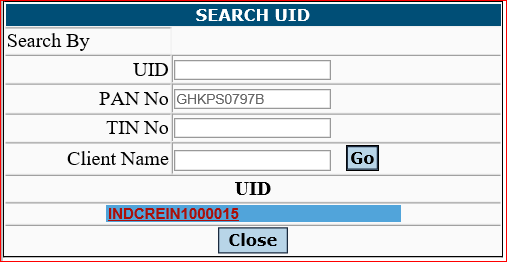 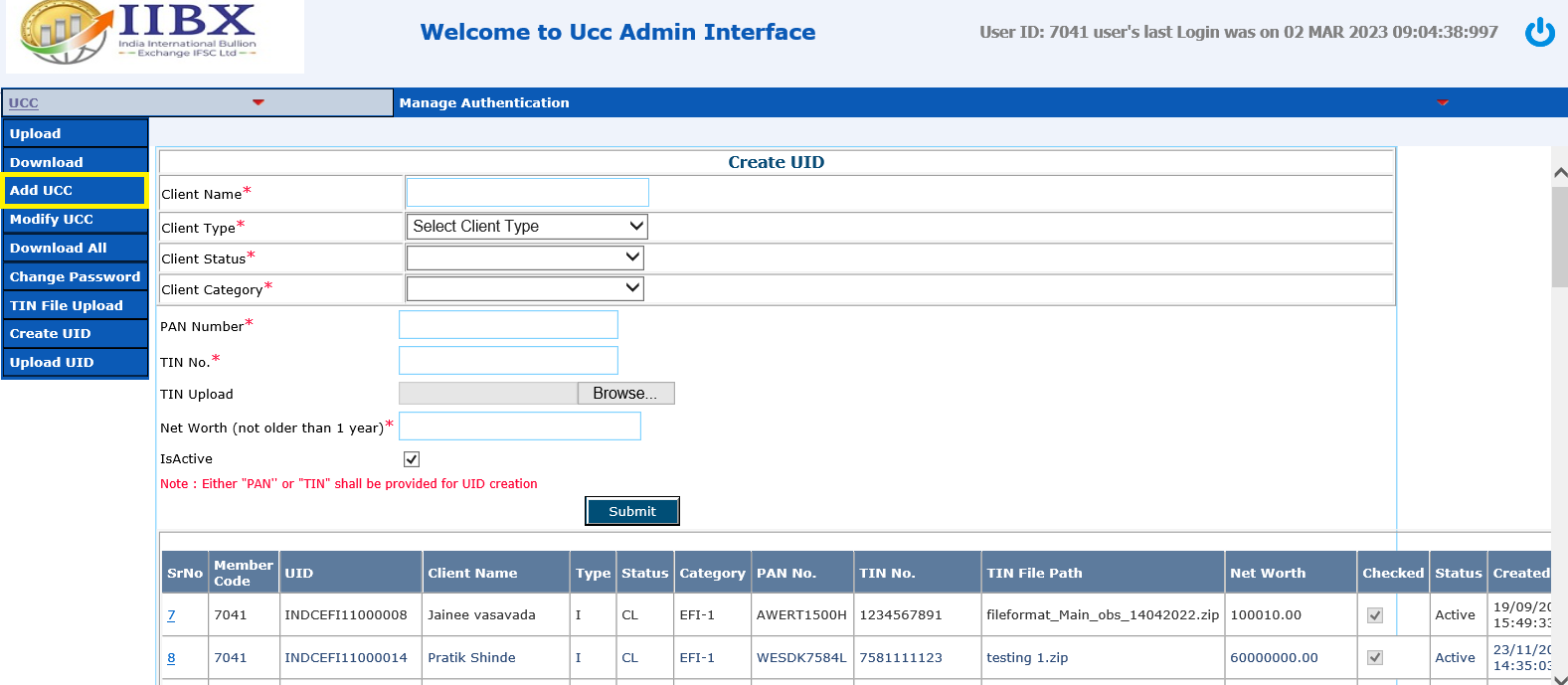 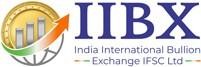 Frequently Asked Questions
2.			If I forget to note my UCC, how can I find it ?
Answer -	If you want to find UCC first find UID (as per FAQ No.4)
			19-digit UCC = 4-digit Trading Member Code + 15-digit UID
			Example – 7041INDCREIN1000014
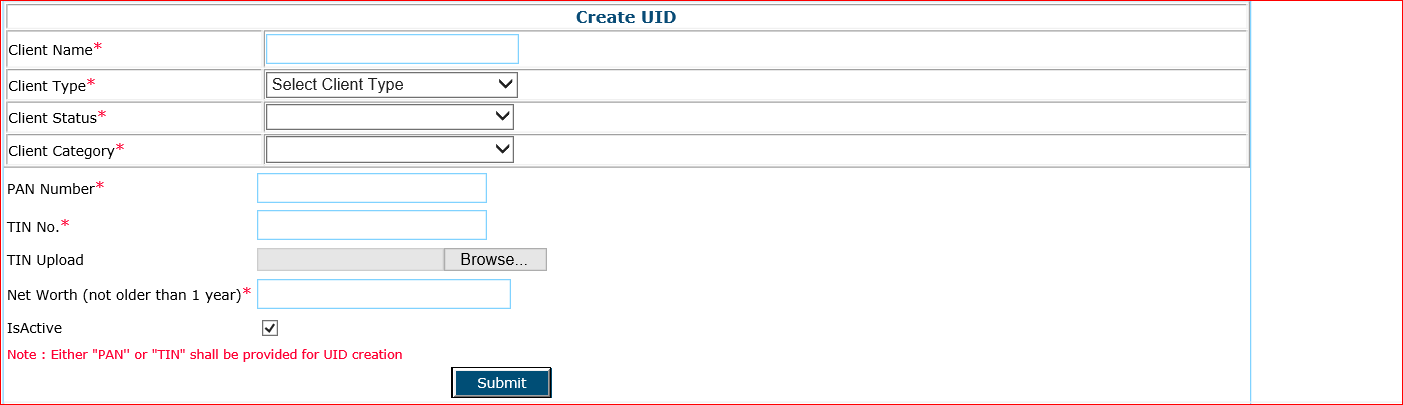 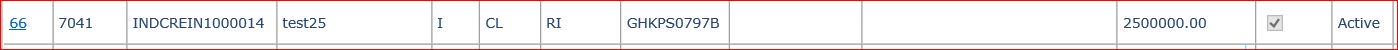 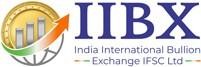 Frequently Asked Questions
3.			How can I modify my Net Worth in UID?
Answer -	Step – 1 of 4 - Click on Create UID 
			Step – 2 of 4 - Click on Sr. No. button of UID which needs to be modified.
Step - 1
Step - 2
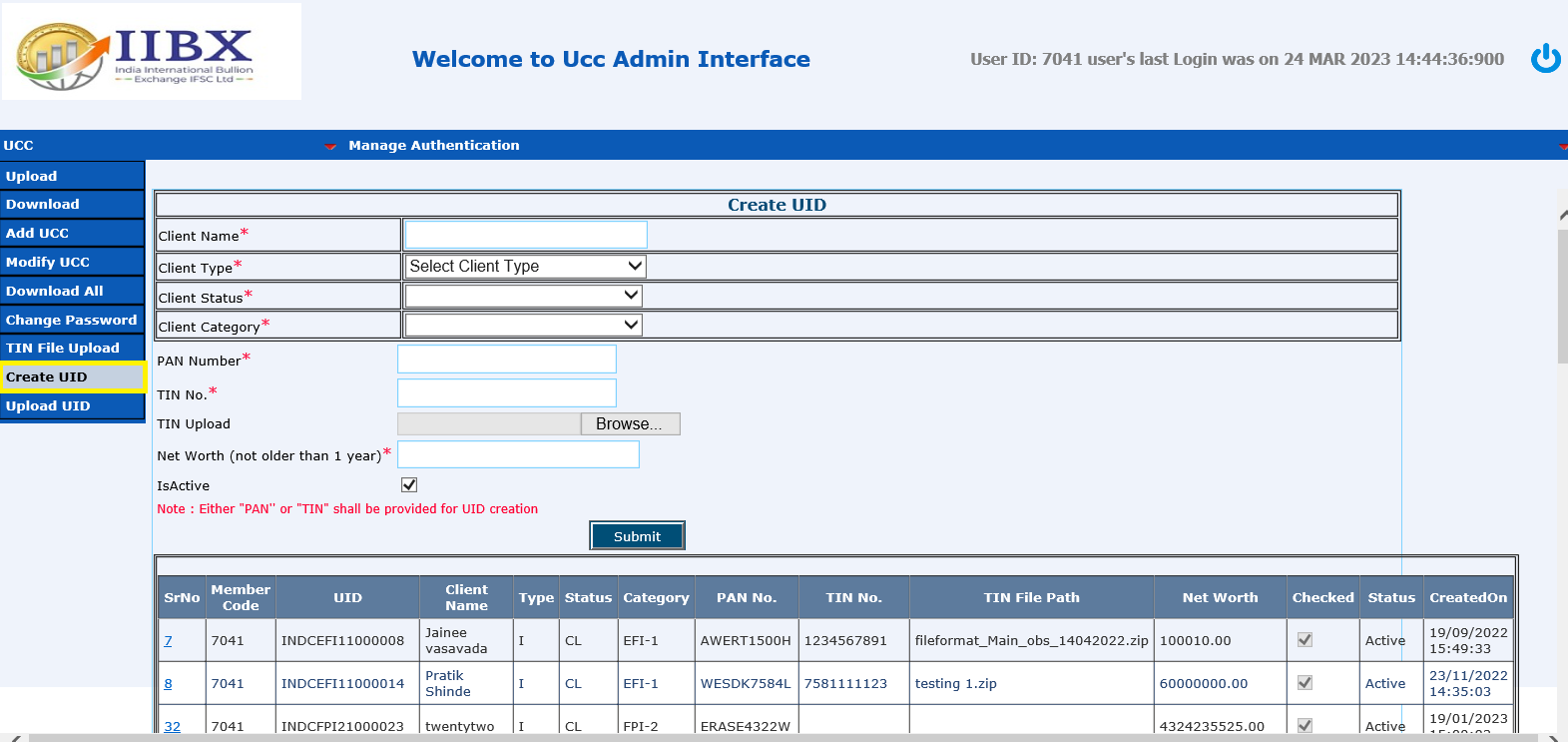 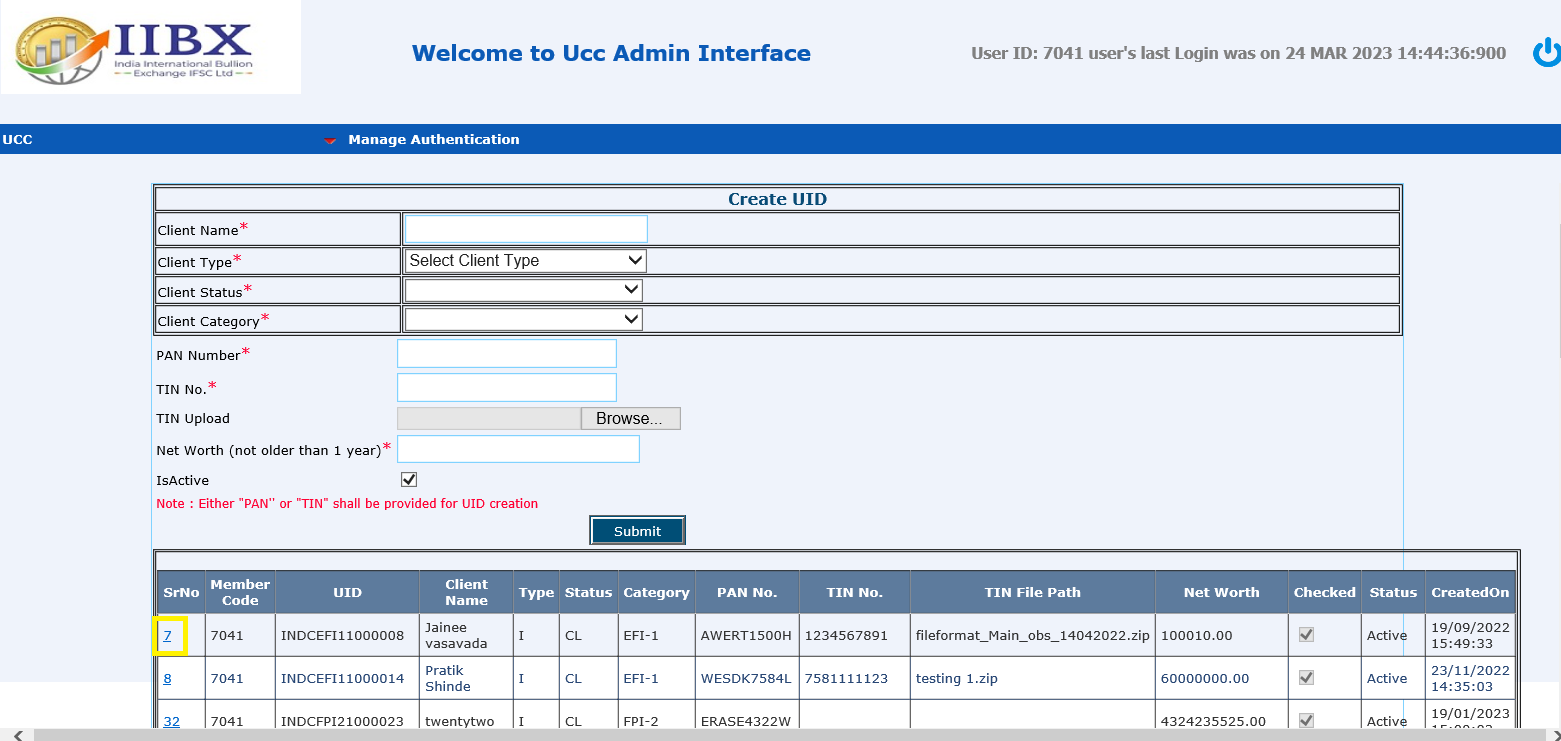 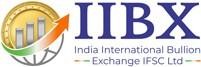 Frequently Asked Questions
3.			How can I modify my net worth in UID?
Answer -	Step – 3 of 4 - Net Worth menu modification label will get activated. 
			Step – 4 of 4 – Make necessary changes and click on Submit button. 
			“UID modify successfully” messages display on screen.
Step - 3
Step - 4
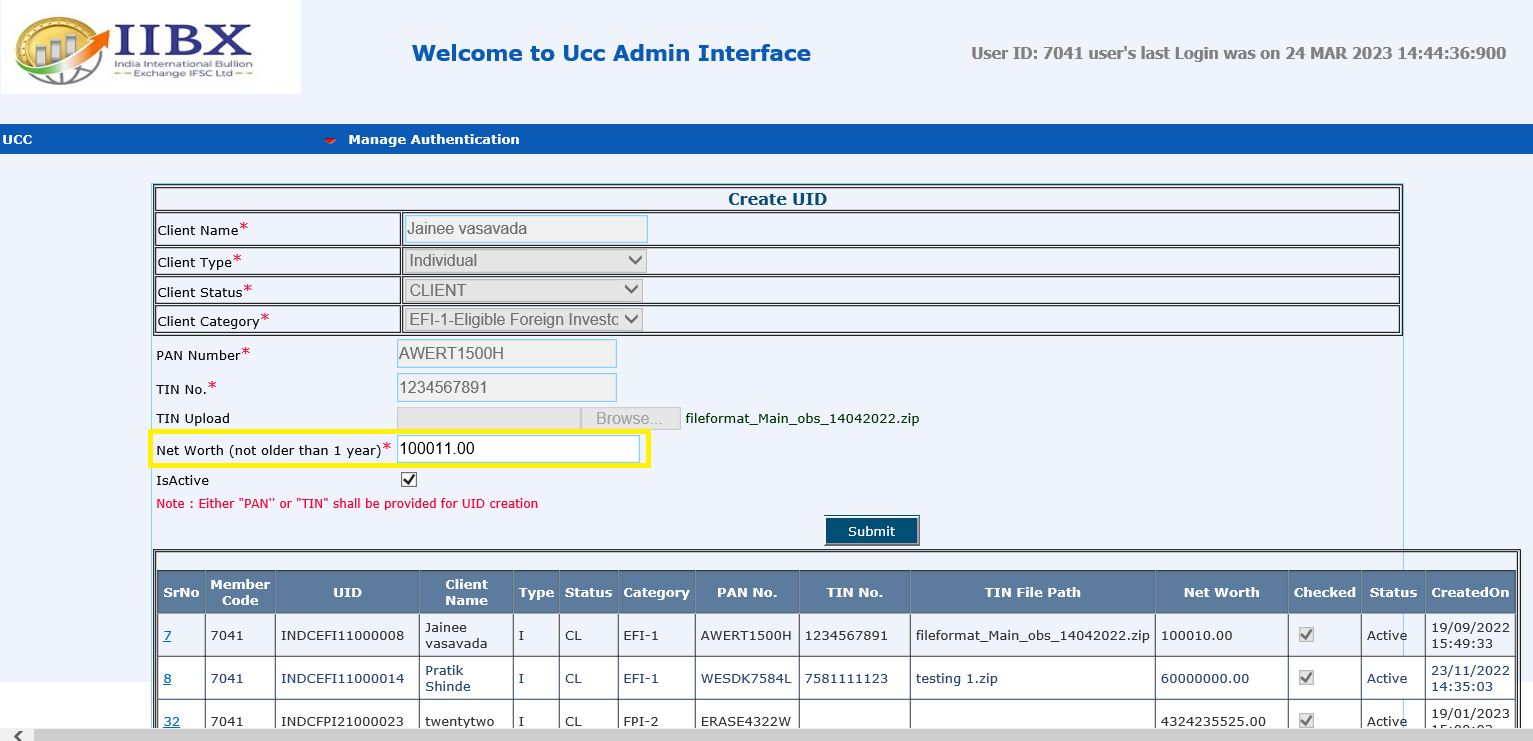 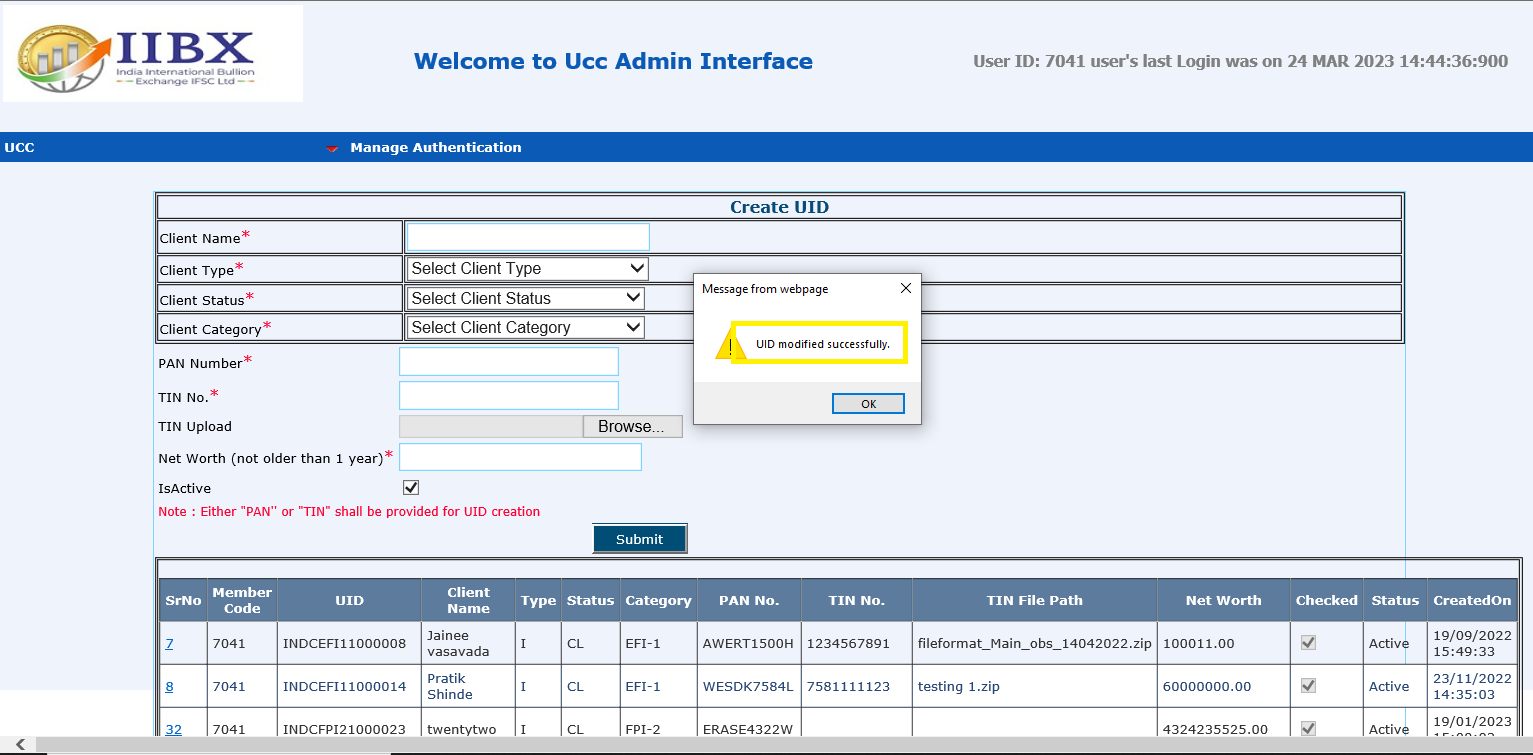 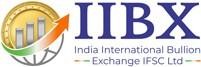 Frequently Asked Questions
4.			How can I modify my details in the created UCC?
Answer -	 Step – 1 of 4 - Click on Modify UCC
			Step – 2 of 4 - Click on Search button of UID >> Search Client Code, You can see all 							existing UCC list there. Select Client code which needs to be modified.
Step - 1
Step - 2
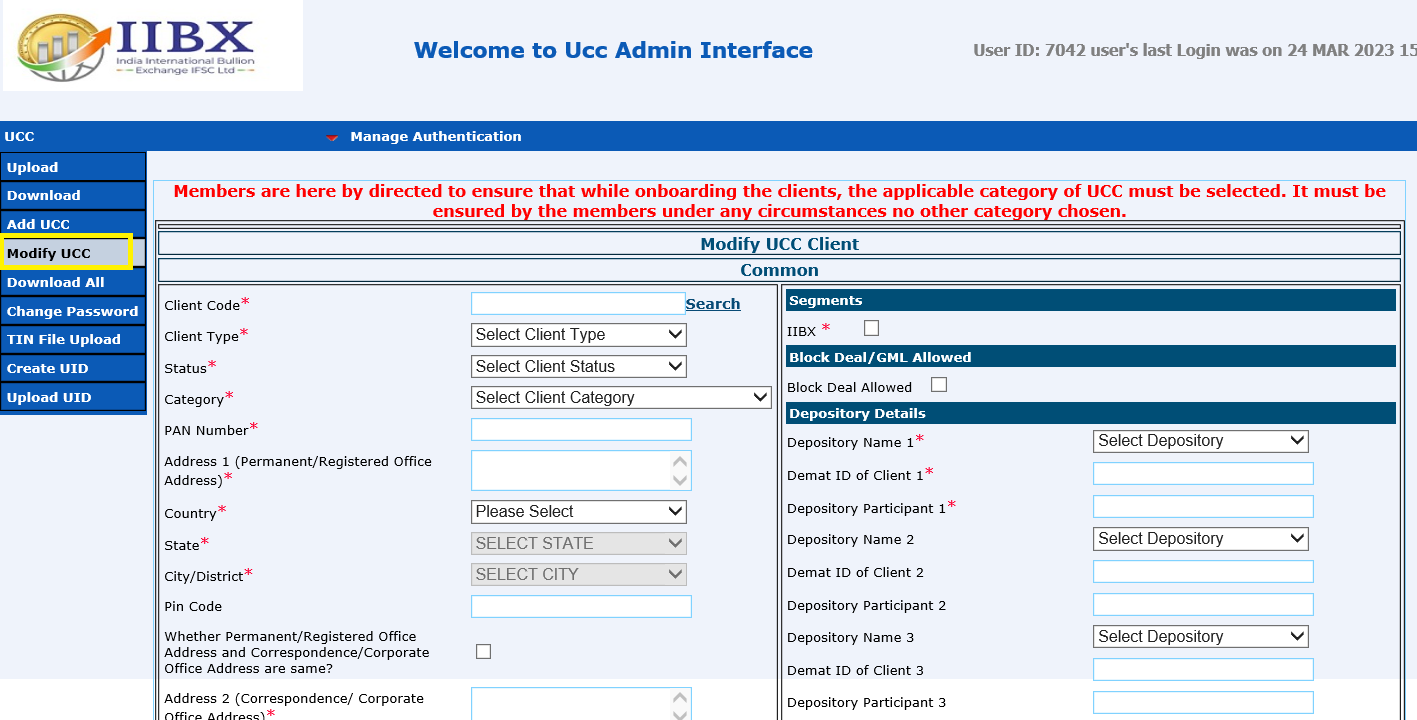 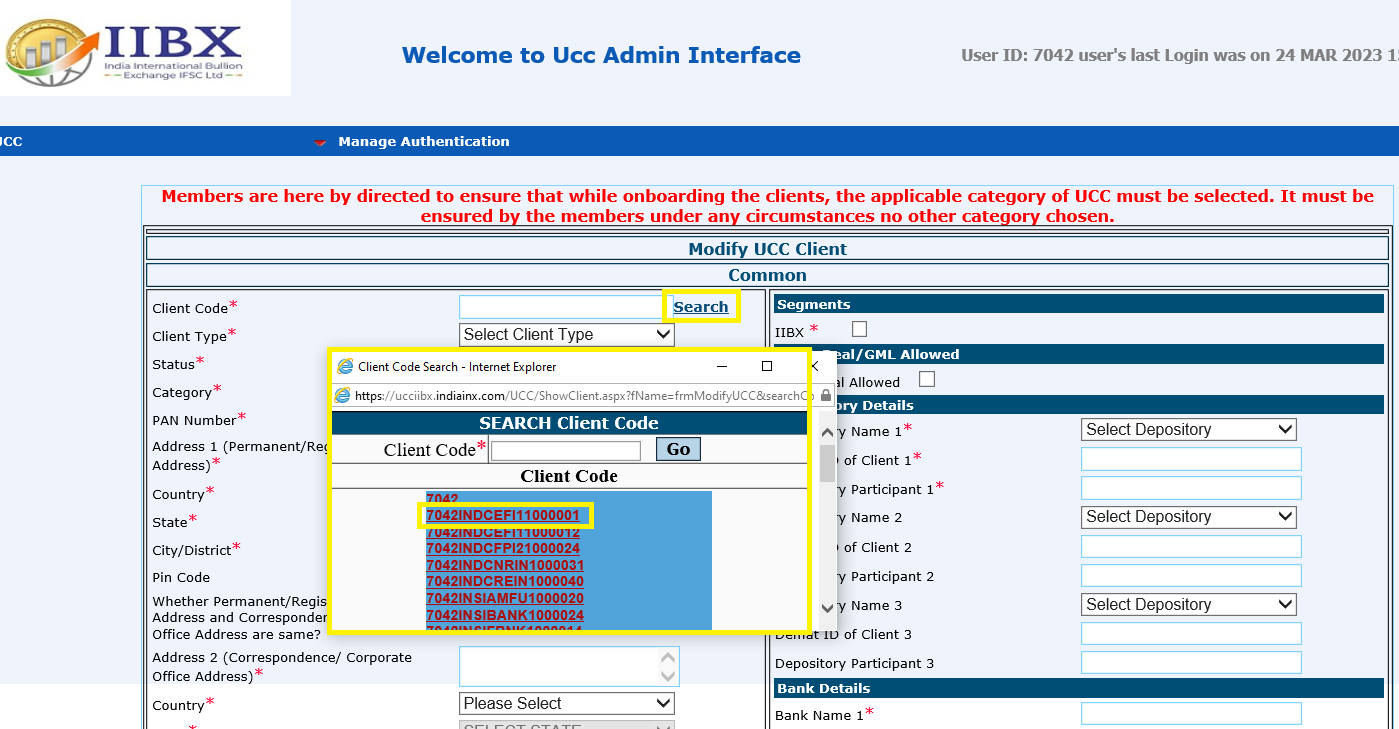 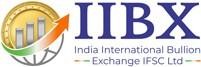 Frequently Asked Questions
5.			How can I modify my existing UCC?
Answer -	Step – 3 of 4 – Modify UCC Client modification menu label will get activated. 
			Step – 4 of 4 – Make necessary changes and click on Submit button. 
			“Client record modify successfully” messages display on screen.
Step - 3
Step - 4
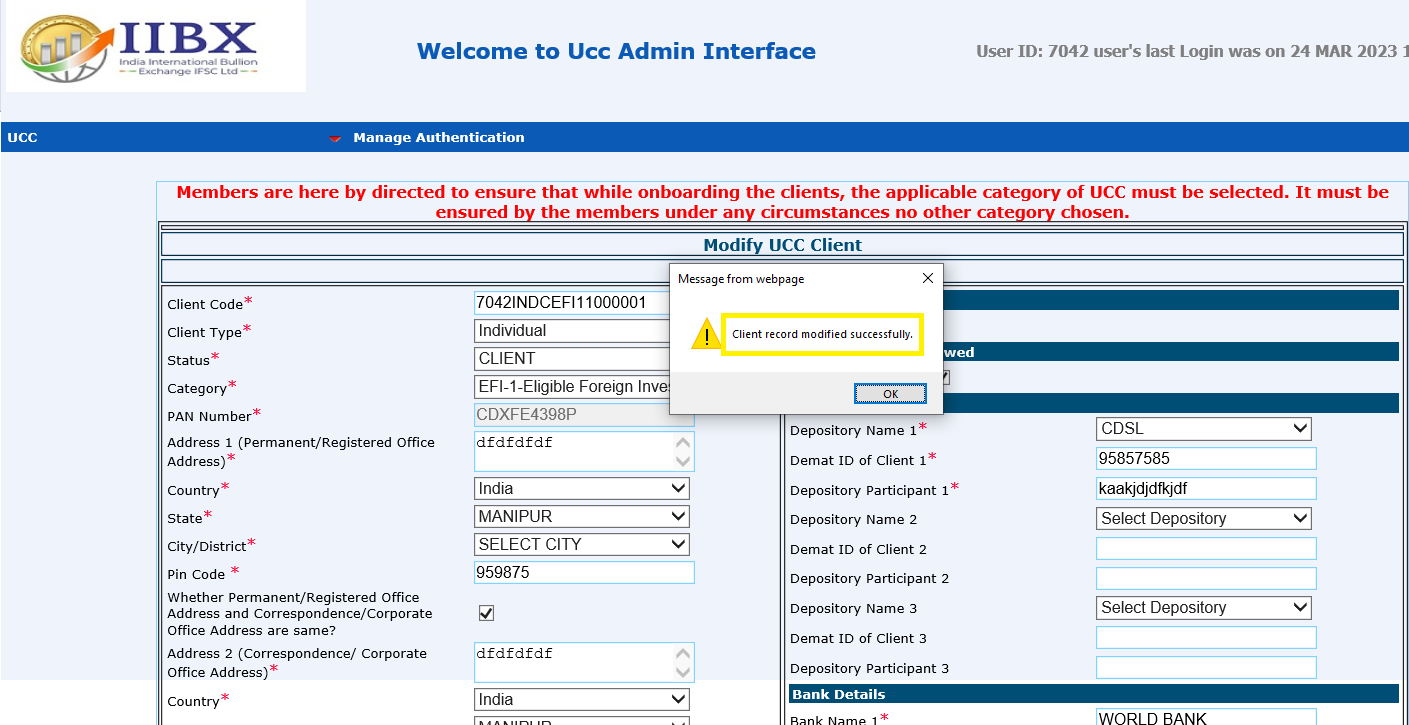 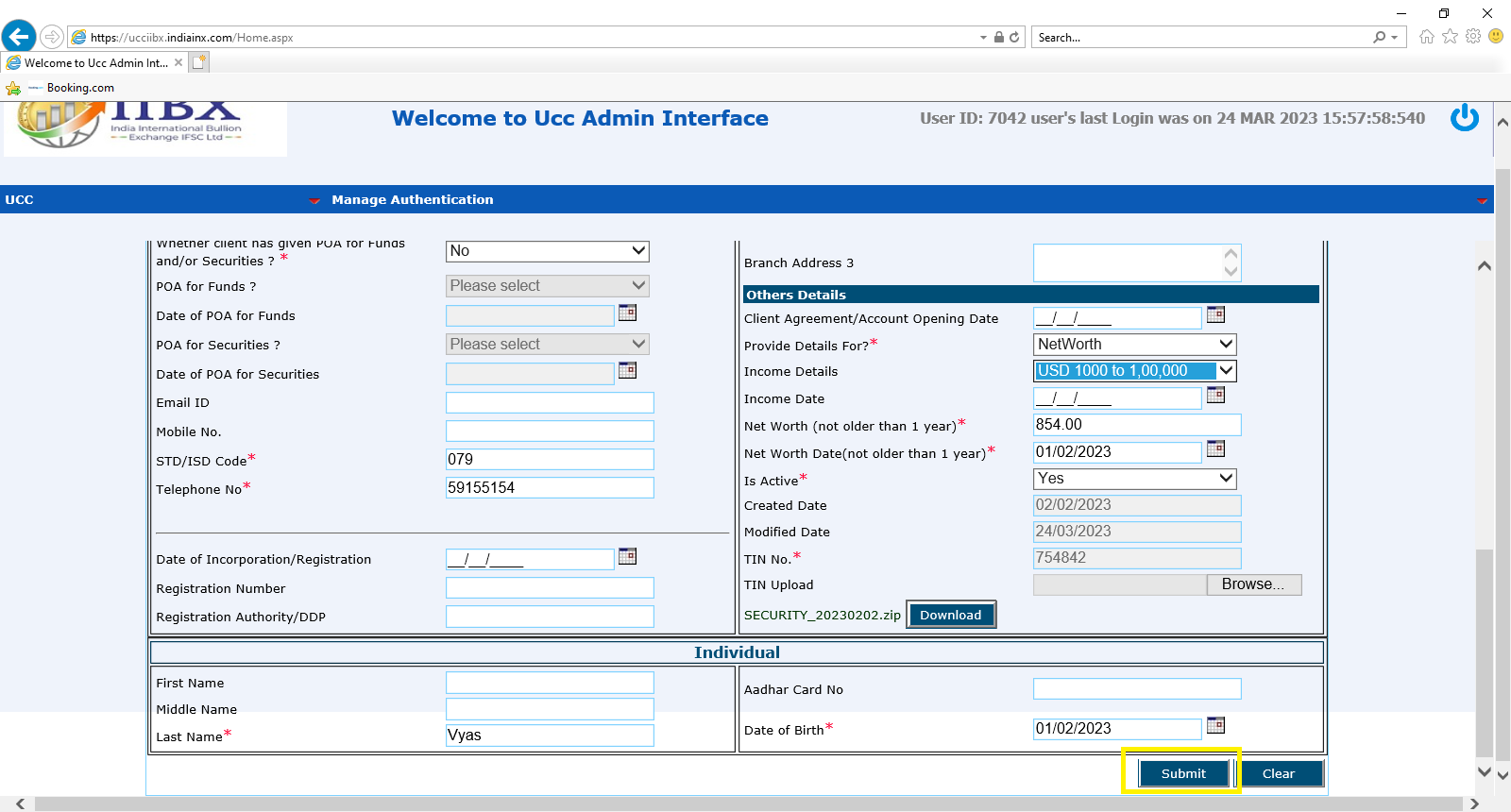 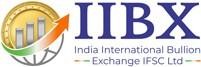 For any query/assistance request you to kindly connect Trading Operations department of IIBX with error screenshot on mail at trading.operations@iibx.co.in
Thank You…….
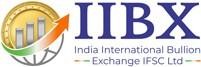